FIN 360 Corporate Finance
Project Guidelines and Example
Larry Schrenk, Instructor
Course Project: Overview
Form Groups of 4-5 Students

Excel Spreadsheet
See Example Below
Follow the Excel Guidelines

Submit in D2L
No E-mail Attachments
Course Project: Firm
‘S&P 500’ (see Wikipedia for List)
Alternates Must be Approved

Firm Criteria:
Solvent and Simple
No Financial Firms
Issues Long-Term Bonds
Paid Dividends for the Last Five Years
Worksheet 1: Info
Firm Name

Ticker Symbol

Group Members
Please list in alphabetical order

Brief Explanation of Why You Chose this Firm
Worksheet 1: Example
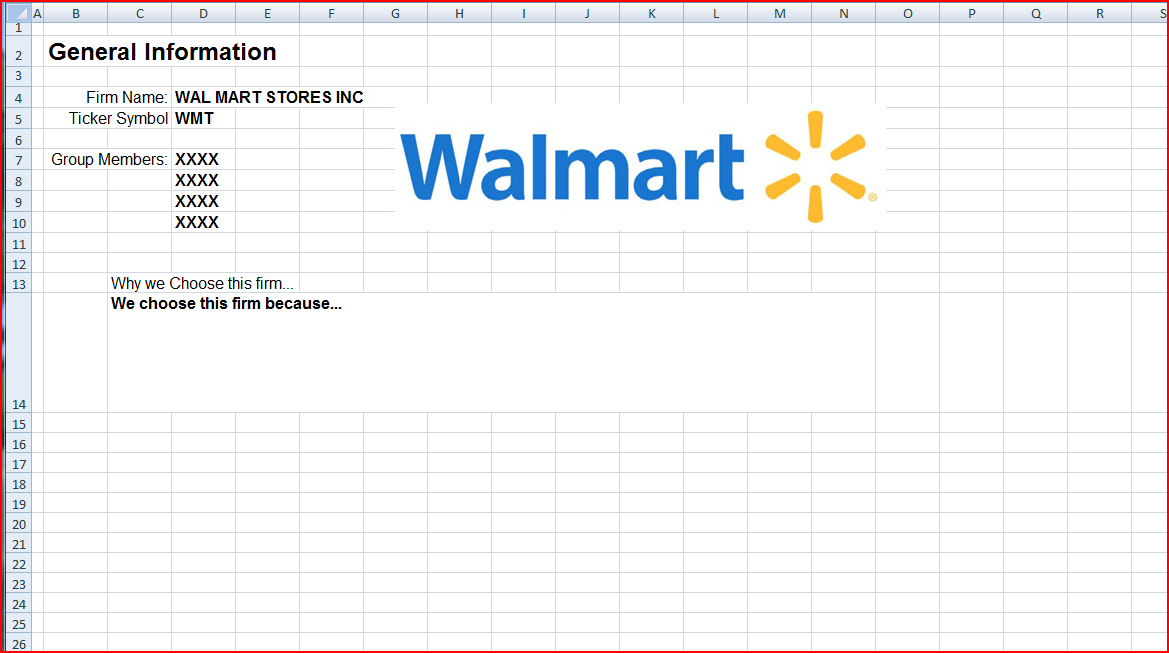 Worksheet 2: FinStat
Financial Statements
Download your Firm's Most Recent 10Q from EDGAR

Extract/Copy 
Current, Quarterly Income Statement and 
Current Balance Sheet

Put these on Worksheet 2
Worksheet 2: Example
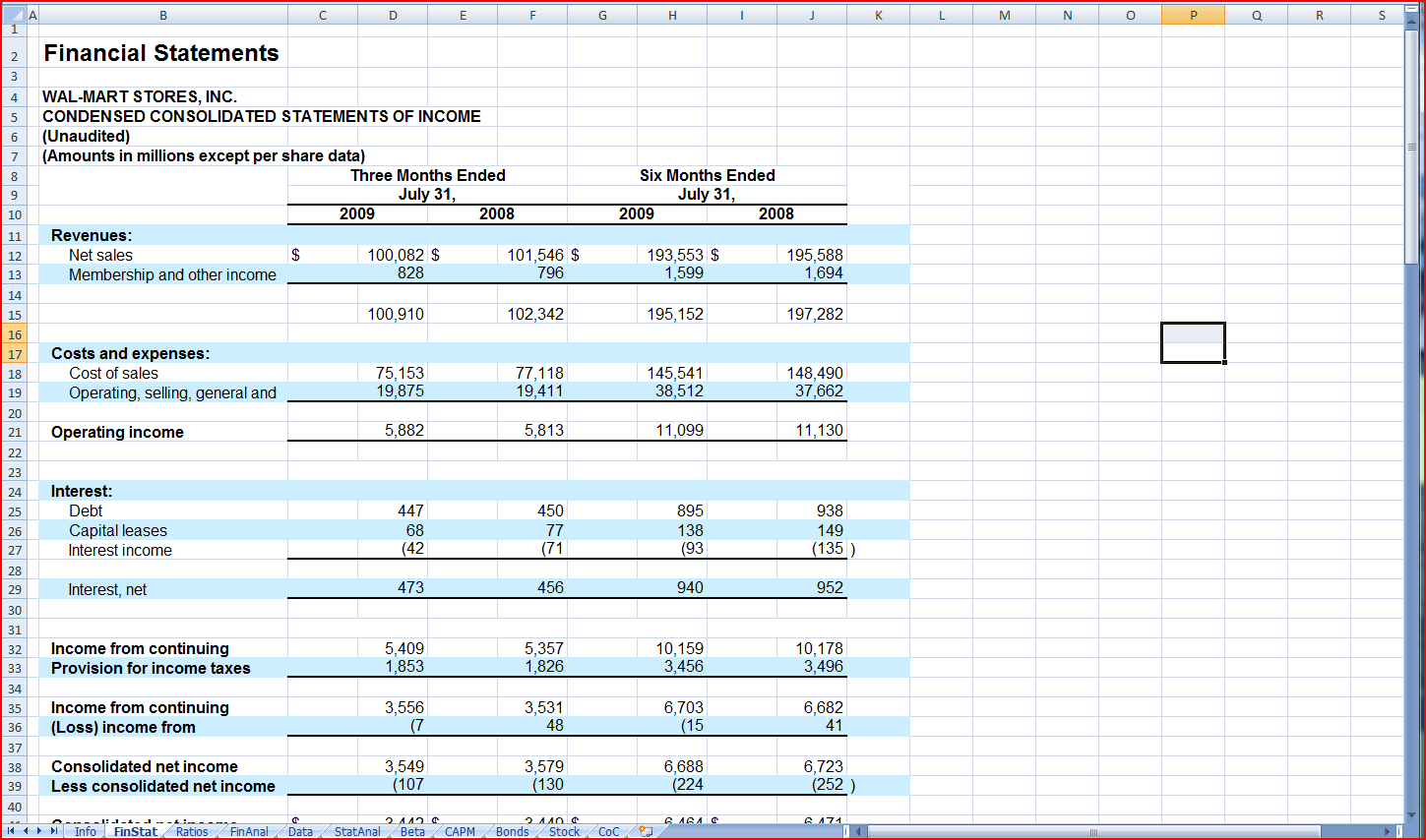 Worksheet 3: Ratios
Calculate Ratios

Traditional Ratios 
Use the example for the list
Remember to annualize

Custom Ratio

Other Relevant Ratios
Worksheet 3: Example
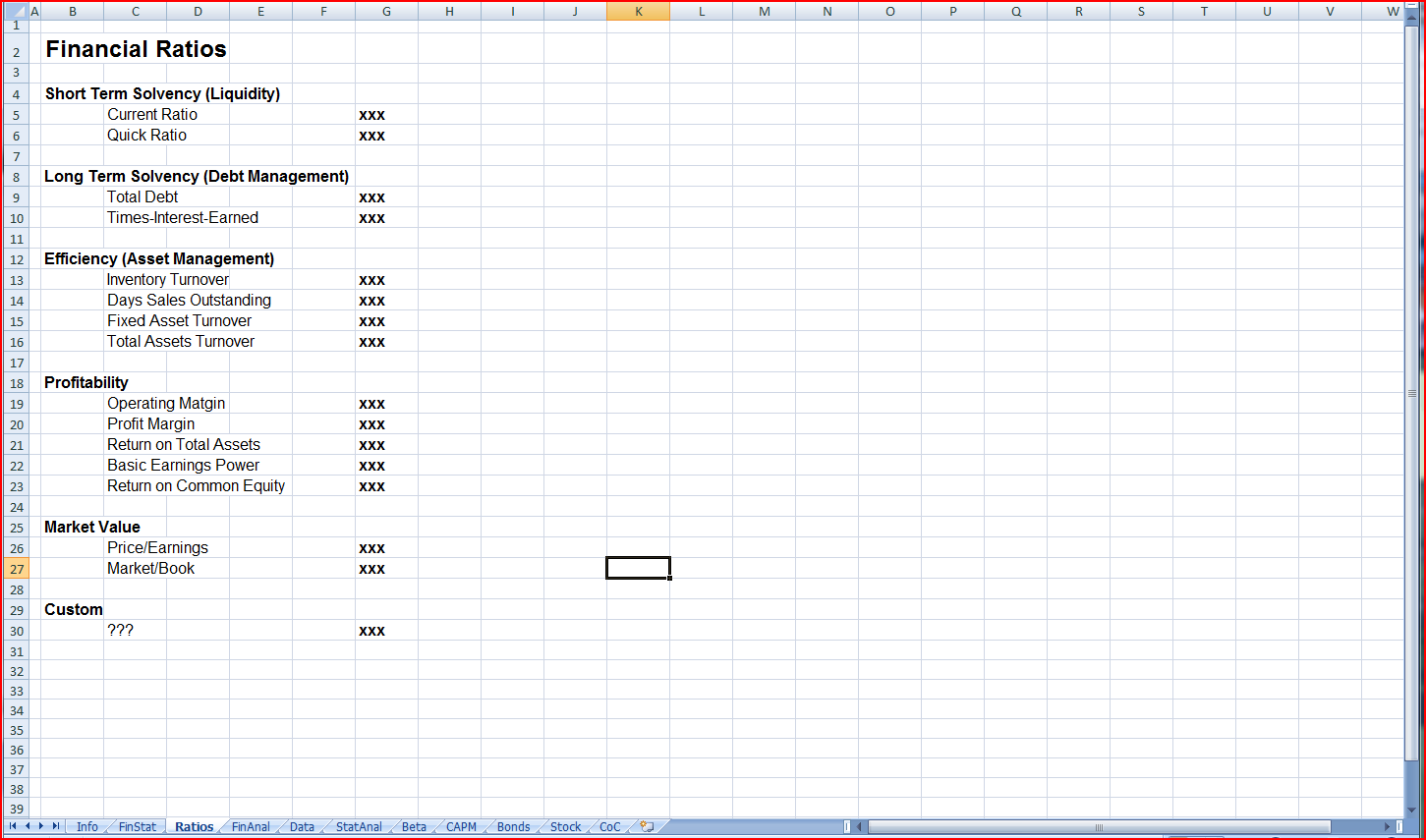 Worksheet 4: FinAnal
Financial Analysis
Perspective: Equity Investor

Analysis
Three Traditional Ratios (Only)
One Custom Ratio
Industry Ratio Comparisons
Go to Mergent Intellect (WSU Login required)
Search for your firm, and click on the link.
Click on the ‘Competitors List’.
Compare the ratios of your firm with those of the first three competitors. (NOTE: You may use the ratios given in the database for the three competitors, but you must calculate the ratios for your firm from the data on the financial statements.)
One Page

Recommendation: Do the report in Word, and paste into Excel.
Worksheet 4: Example
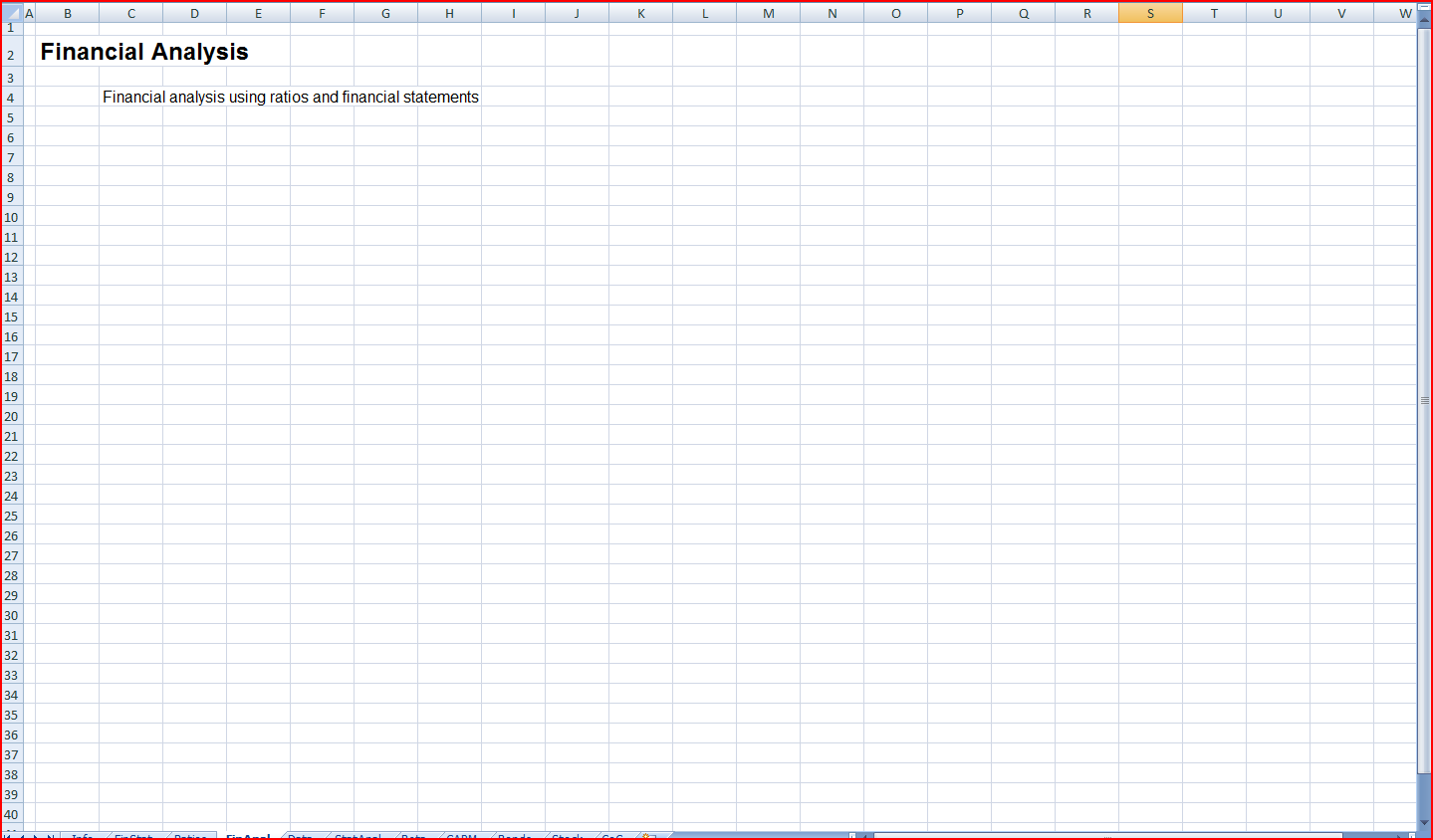 Worksheet 5: Data
Market Data on Four Assets

Download from the FRED2 database (http://research.stlouisfed.org/fred2/):

Monthly data on the 1-Year Treasury Constant Maturity Rate (GS1) for the last five years. 

Download from Yahoo Finance (http://finance.yahoo.com/):   
     
Monthly levels of the S&P 500 Index for the last five years,             
Monthly stock prices for your firm for the last five years, and
Monthly stock prices for IBM for the last five years.
Calculate the EAR.
	NOTE: Use ‘Adj. Close’ Prices
Worksheet 5: Data
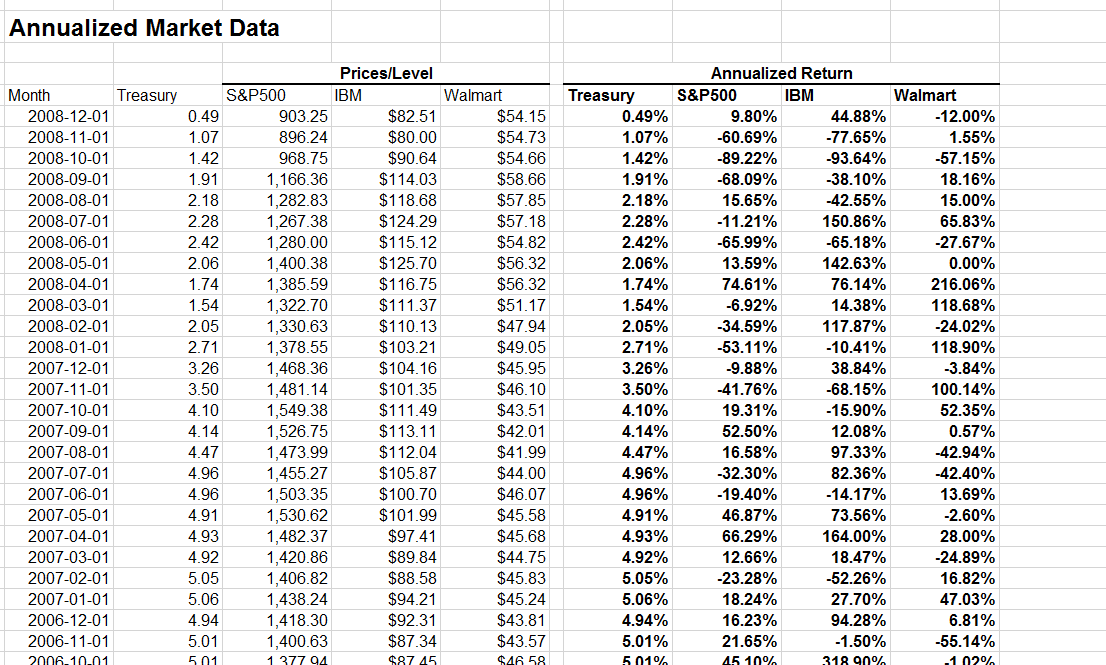 Data Notes I
Put data in the columns on Worksheet 5.        
Convert any non-return or non-annual data to the equivalent annual return (EAR). 
Since you are downloading 60 months of data, you will have 59 returns.        
Some data is listed from latest to earliest and other data in the reverse order. For each data set the most recent data should be at the top of each column.       
Make sure that the dates match for data from different sources.
Data Notes II
Every downloaded data value should be in only one cell in the spreadsheet. 
Do not copy the primary data to other worksheets. 
To use data from one worksheet in a calculation another, make a reference to it using the ‘!’ operator. 
For example, if I wanted to put the value in C4 on the Data worksheet in a cell on another worksheet, I would put ‘=Data!C4’ in that cell. 
If I wanted to calculate the average value of the C4 to C10 cells from the Data worksheet on another worksheet, I would put ‘=AVERAGE(Data!C4:C10)’ in that cell.
Worksheet 6: StatAnal
Statistical Analysis
Calculate for each asset:   
Mean of Annualized Returns         
Standard Deviation of Annualized Returns     
Skewness of Annualized Returns       
Kurtosis of Annualized Returns       
Construct the covariance matrix
Construct the correlation matrix
Graph for each asset: 
Histogram of returns
Use ‘Histogram’ in the Data Analysis Add-In
Worksheet 6: Example
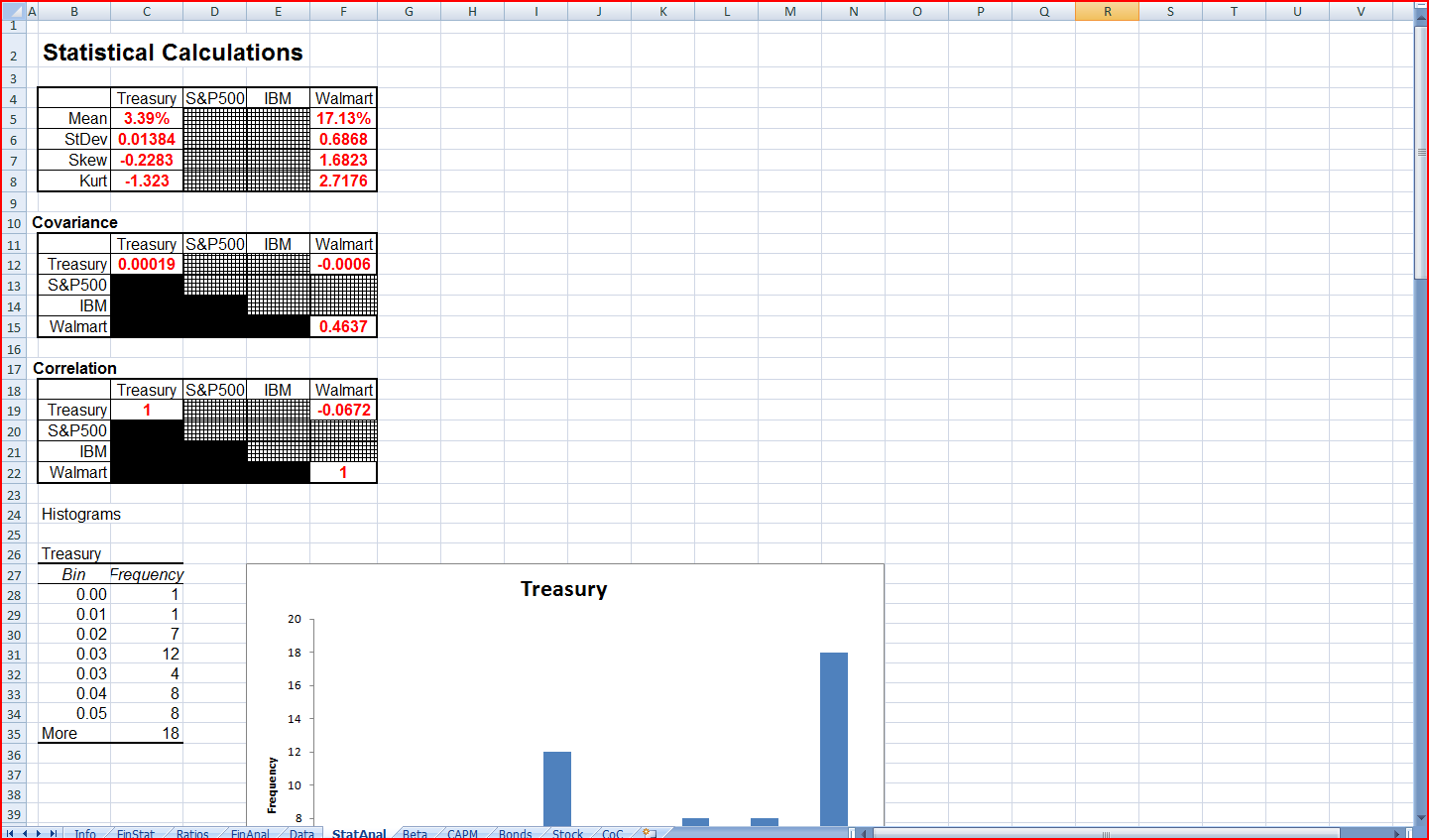 Worksheet 7: Beta
Data already downloaded
Find the beta for the stock of your firm:
Linear regression: 
Y (Dependent) Variable: Firm Equity Return
X (Independent) Variable: S&P 500 Return

NOTE: Slides for Topic 12 have Excel instructions for linear regression.
Worksheet 7: Example
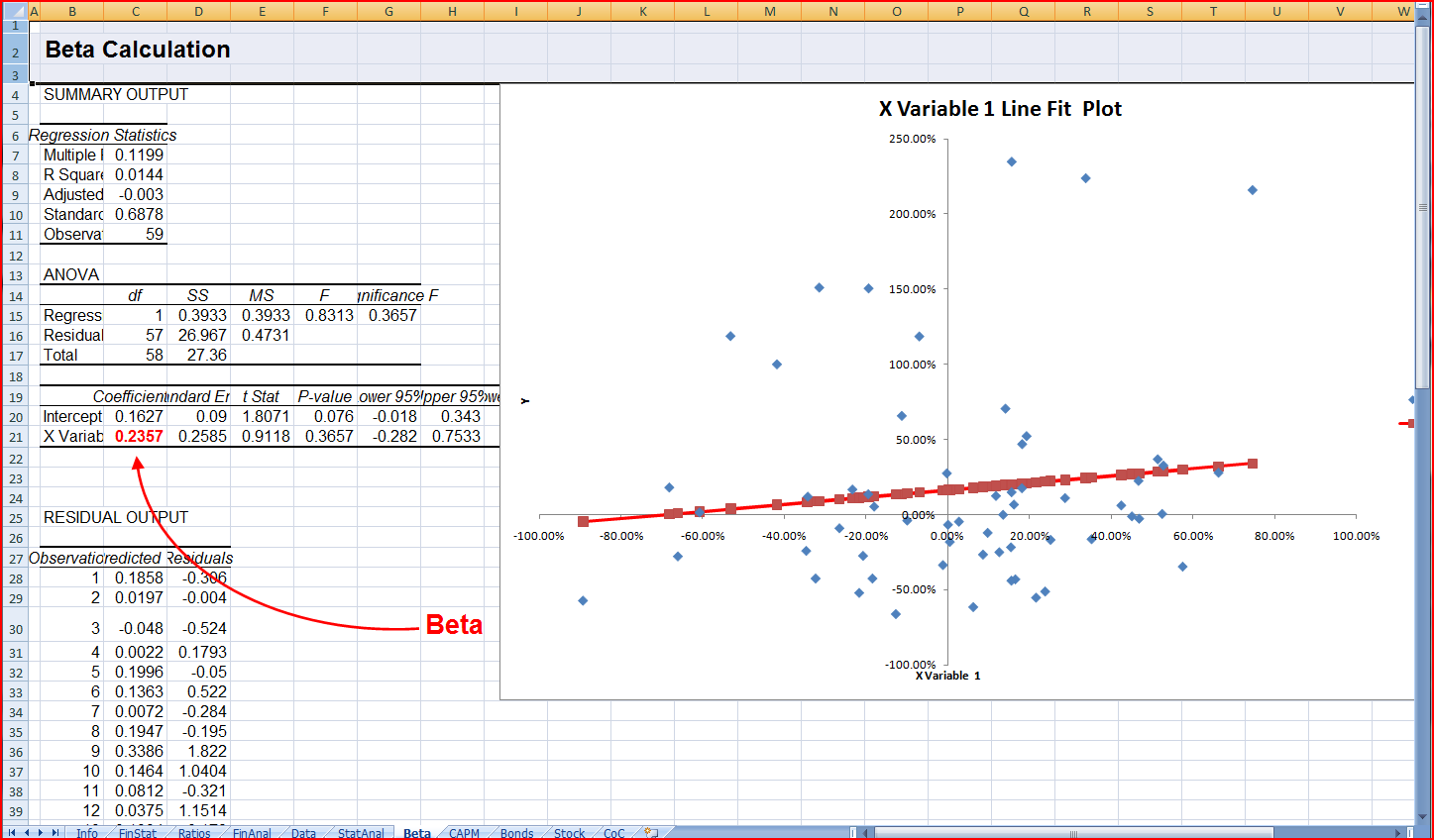 Worksheet 8: CAPM
Use your Data and beta to find the expected return
Worksheet 8: Example
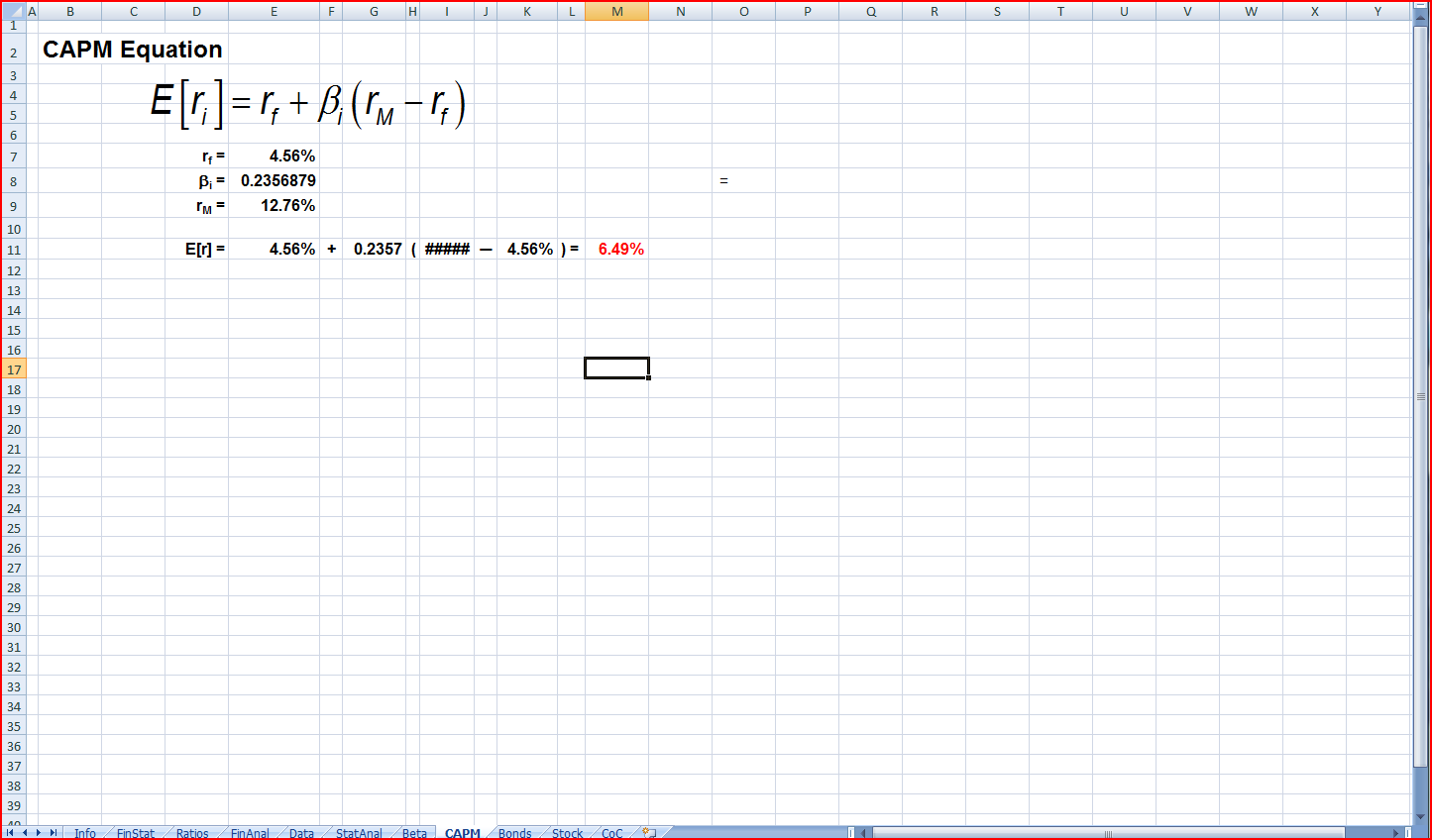 Worksheet 9: Bonds
Find a bond issued by your firm.
http://finra-markets.morningstar.com/BondCenter/Default.jsp
Search for a non-callable bond
Click on the bond symbol

Record ‘Bond Profile’ 
	Information.
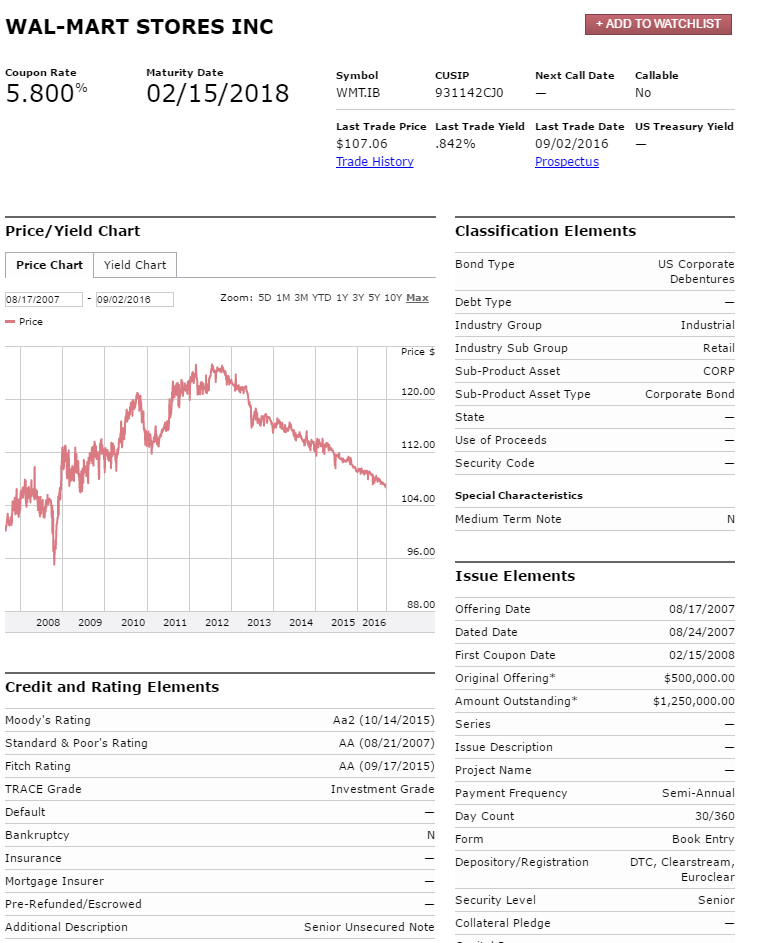 Worksheet 9: Bonds
Calculate the yield to maturity and compare your calculation with FINRA’s.

How would the price of the bond change if the interest rate
Increased by 50 basis points?
Decreased by 50 basis points?
Worksheet 9: Example
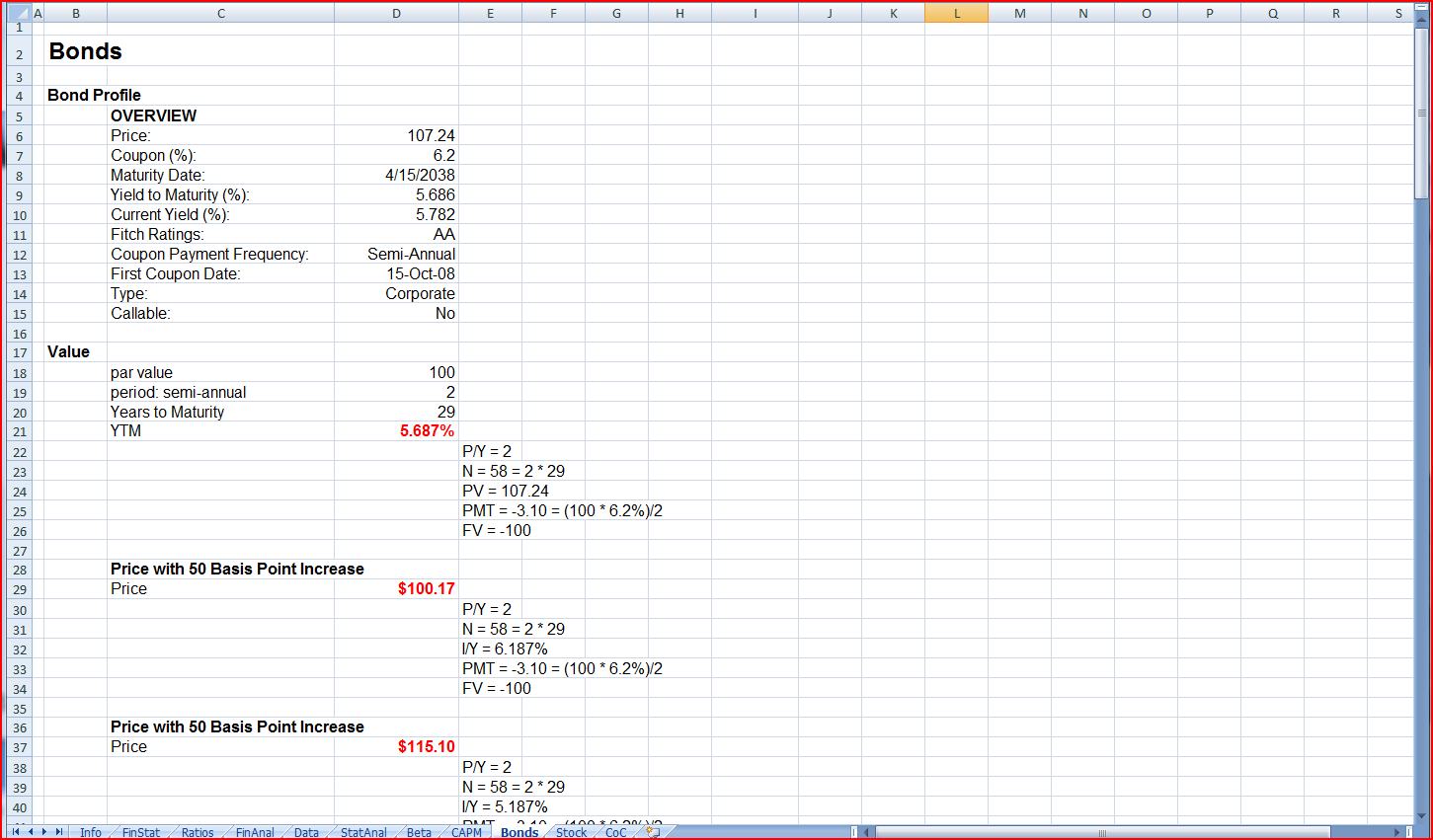 Worksheet 10: Stock
Price the stock with DDM
Dividend History
http://finance.yahoo.com/
Enter Ticker Code in 

Click on ‘Historical Prices’

Search selecting ‘Dividends Only’
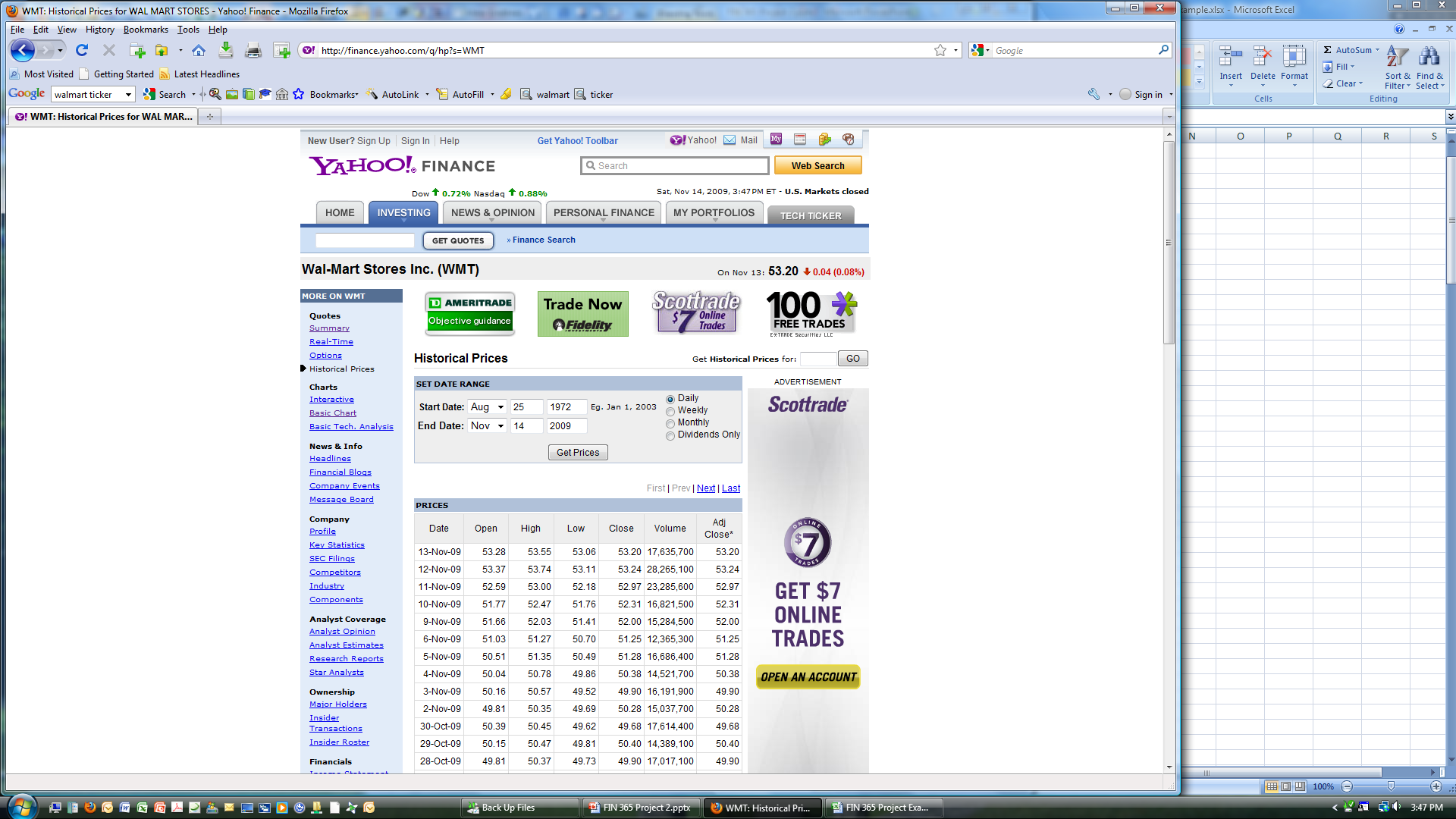 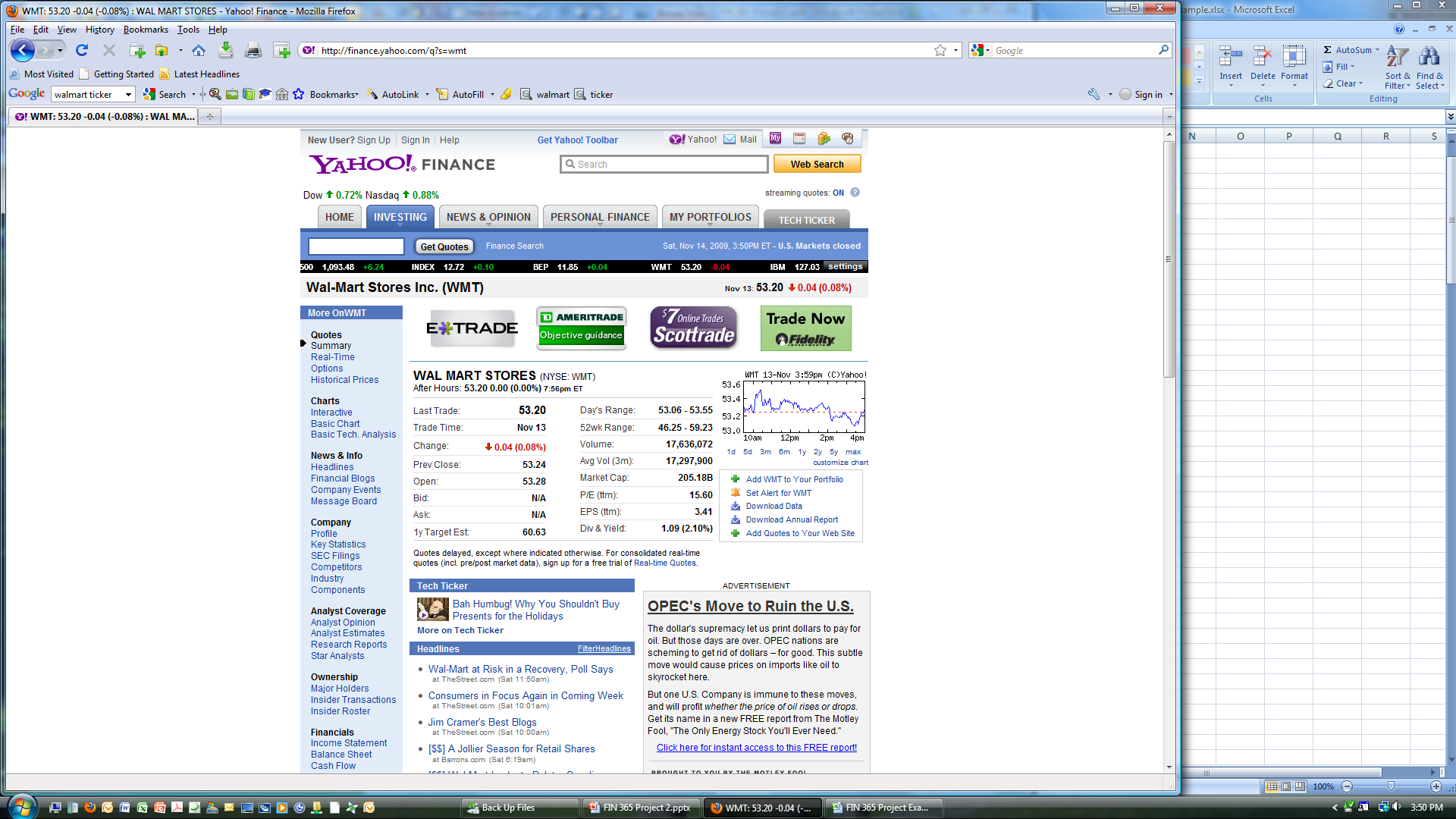 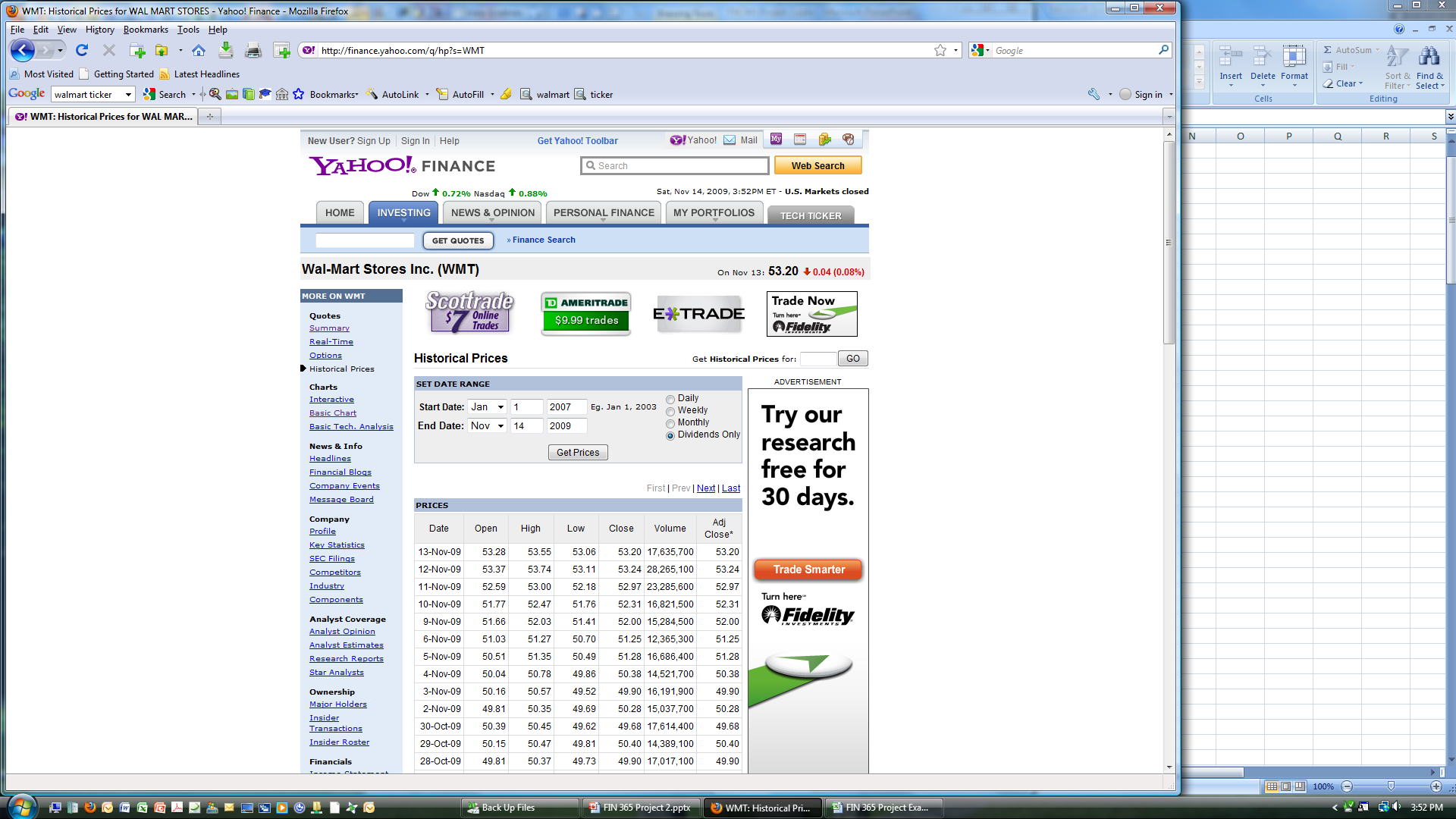 Worksheet 10: Example
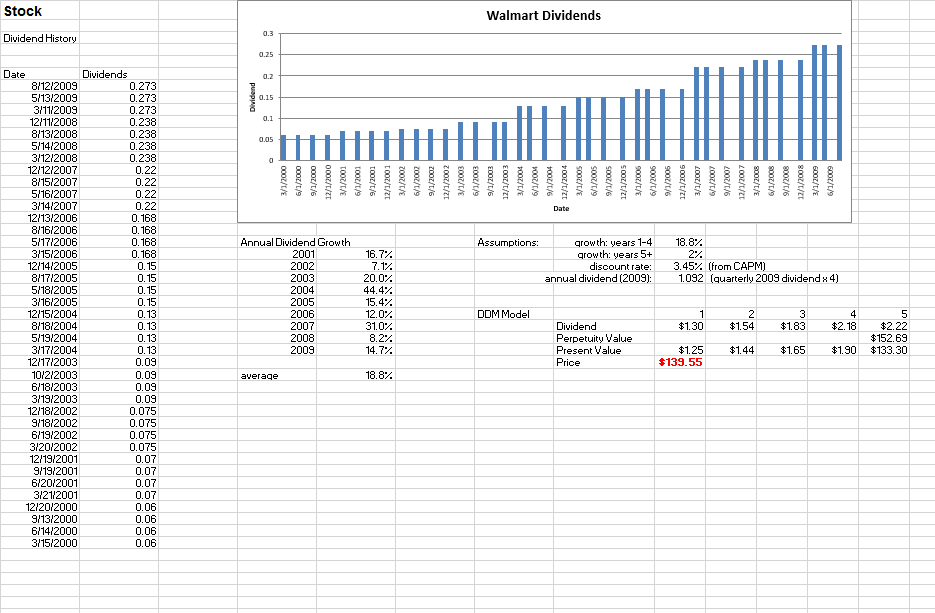 Worksheet 11: Cost of Capital
Find the weighted average cost of capital (WACC) for your firm.
Worksheet 11: Example
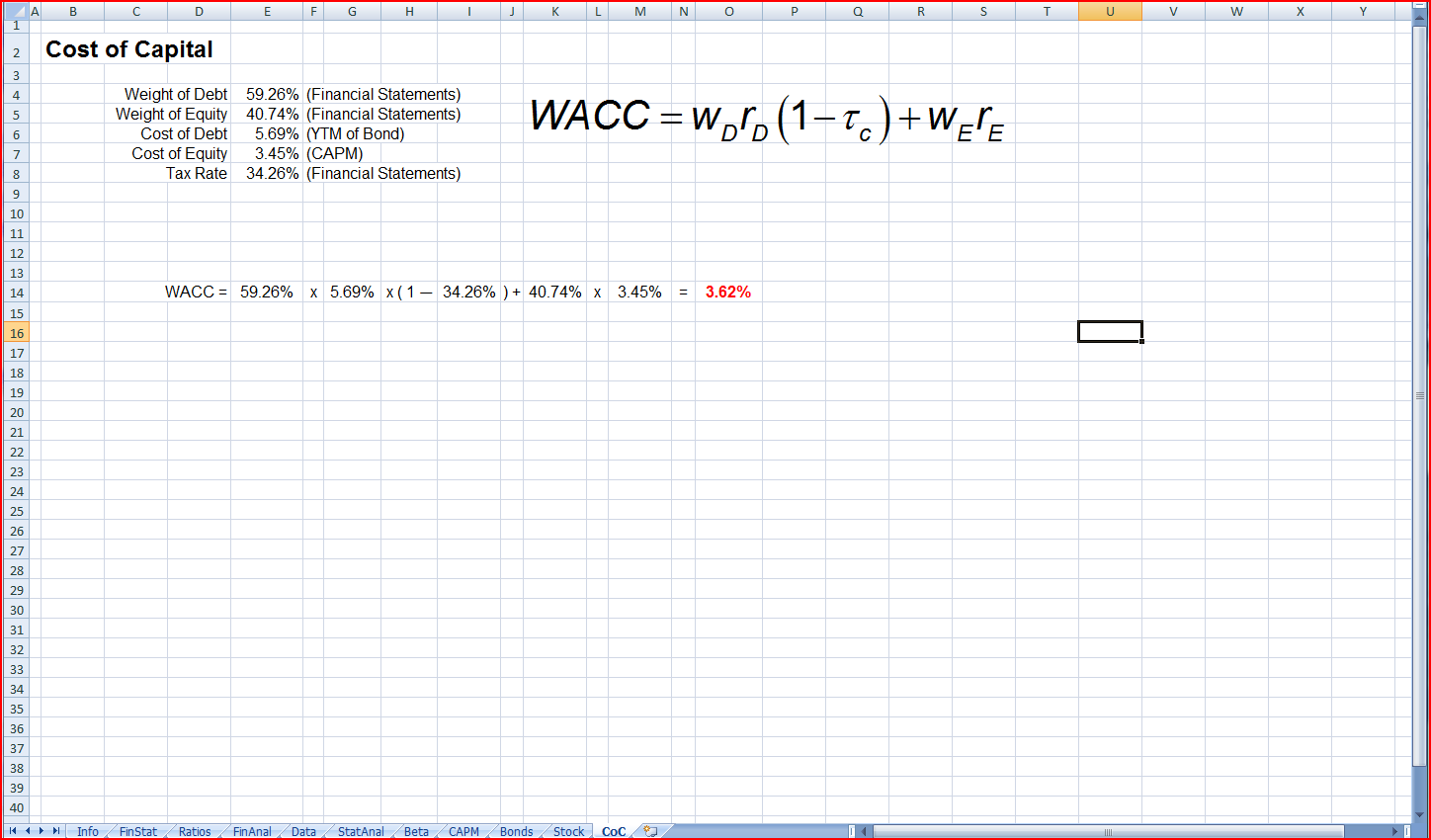 Worksheet 12: Final Evaluation
About One Page
Evaluate the firm using the analysis from all the data and analysis you have done in the report.
This could take several forms, such as:
A recommendation of buy, hold, or sell with a justification
A report to the CEO of the firm and its financial stability